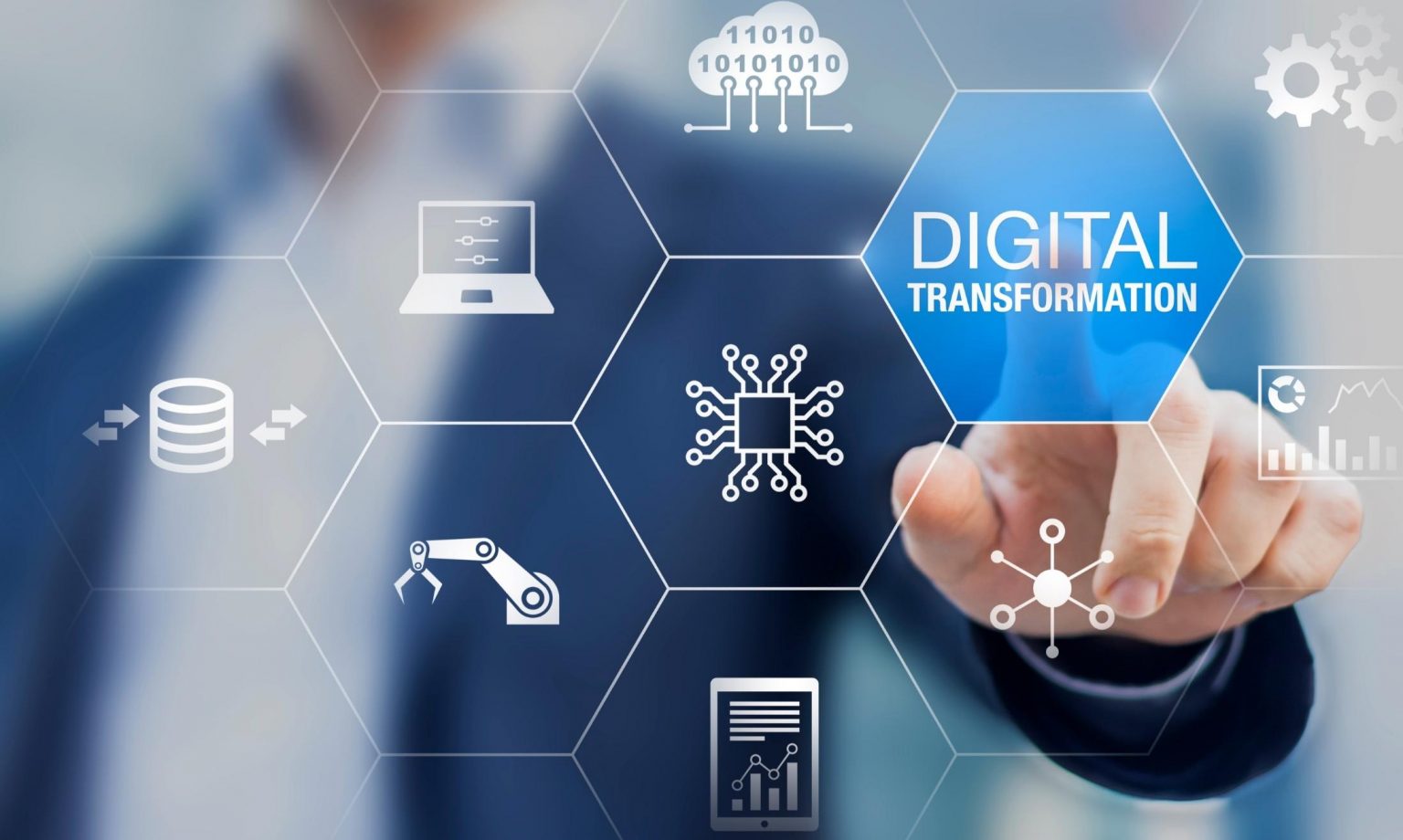 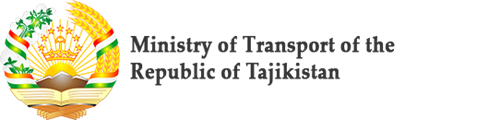 Digital transformation in the Transport Sector  Tajikistan
Jonathan Linus
Dushanbe 2024
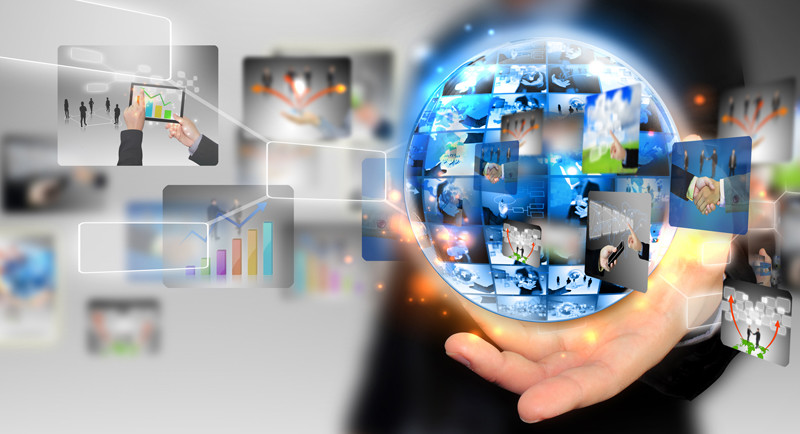 Digital Transformation
Digital transformation in the transport sector enhances operational efficiency and customer experience through technologies like predictive analytics, IoT, and automation, enabling real-time monitoring and optimized logistics. 

For governments, this transformation offers opportunities to improve public transportation systems, enhance infrastructure management, and promote sustainability initiatives, ultimately leading to better service delivery and reduced environmental impact.
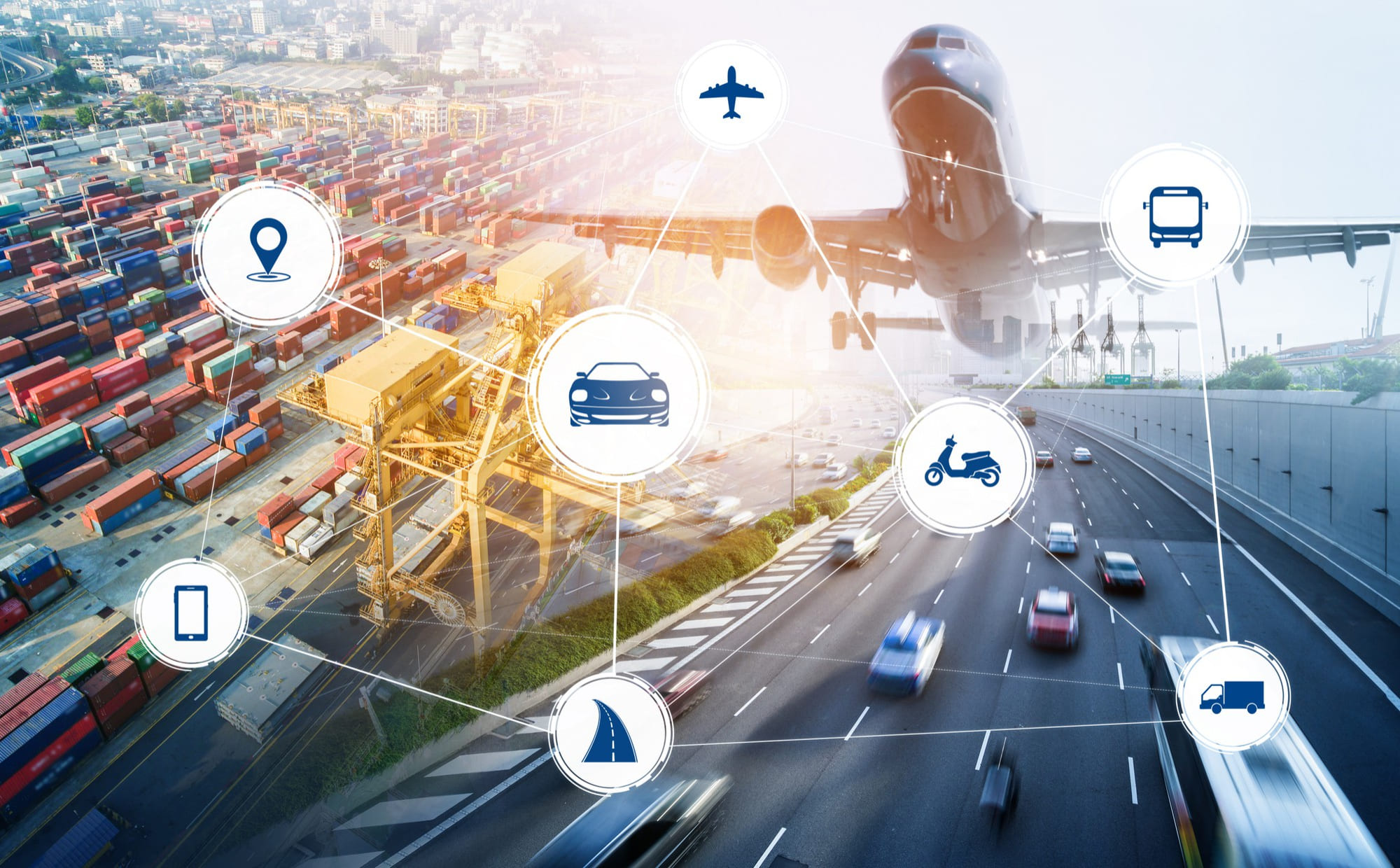 SCOPE AND COMPONENTS OF DIGITALIZATION
Road, Rail, and Multi-Modal Hubs: Developing a cohesive network that integrates various modes of transport.
Logistics Parks: Establishing facilities that facilitate efficient goods movement.
Climate Change Integration: Aligning transport projects with Sustainable Development Goals (SDGs) to address climate change and promote green energy solutions.
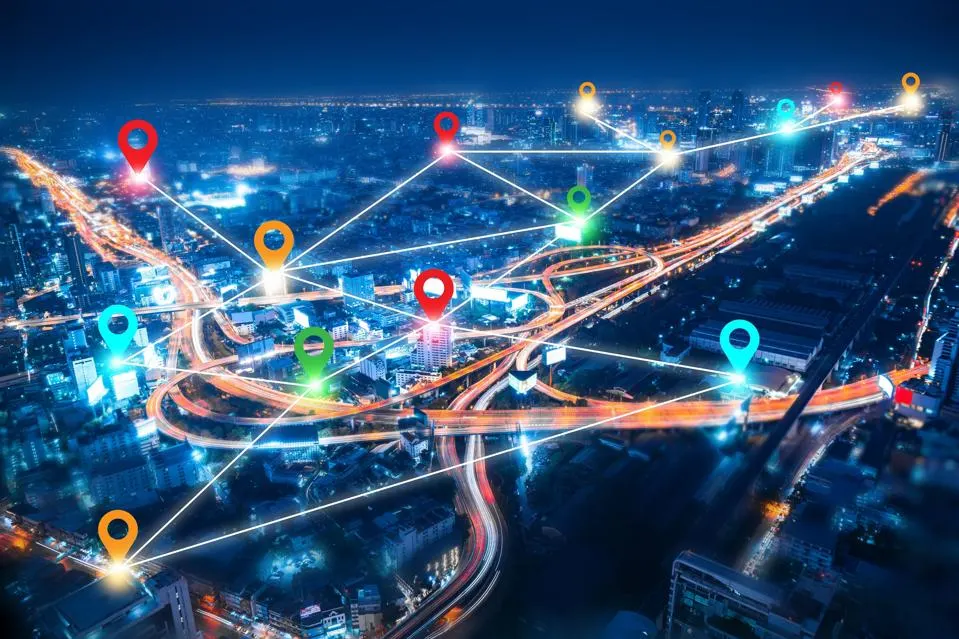 USE OF DIGITAL TECHNOLOGIES
A revolution within the sector it represents the USE OF DIGITAL TECHNOLOGIES
Improve processing efficiency / Artificial Intelligence 
Smart Infrastructure & IoT Connectivity
Lower overall costs & enhance productivity
Mobility as a Service (MaaS)
Provide new revenue and value-adding opportunities
Sustainability 
Real-time tracking
Blockchain and Secure Payments
Electronic document management
Digital logistics & Cybersecurity and Privacy Protection
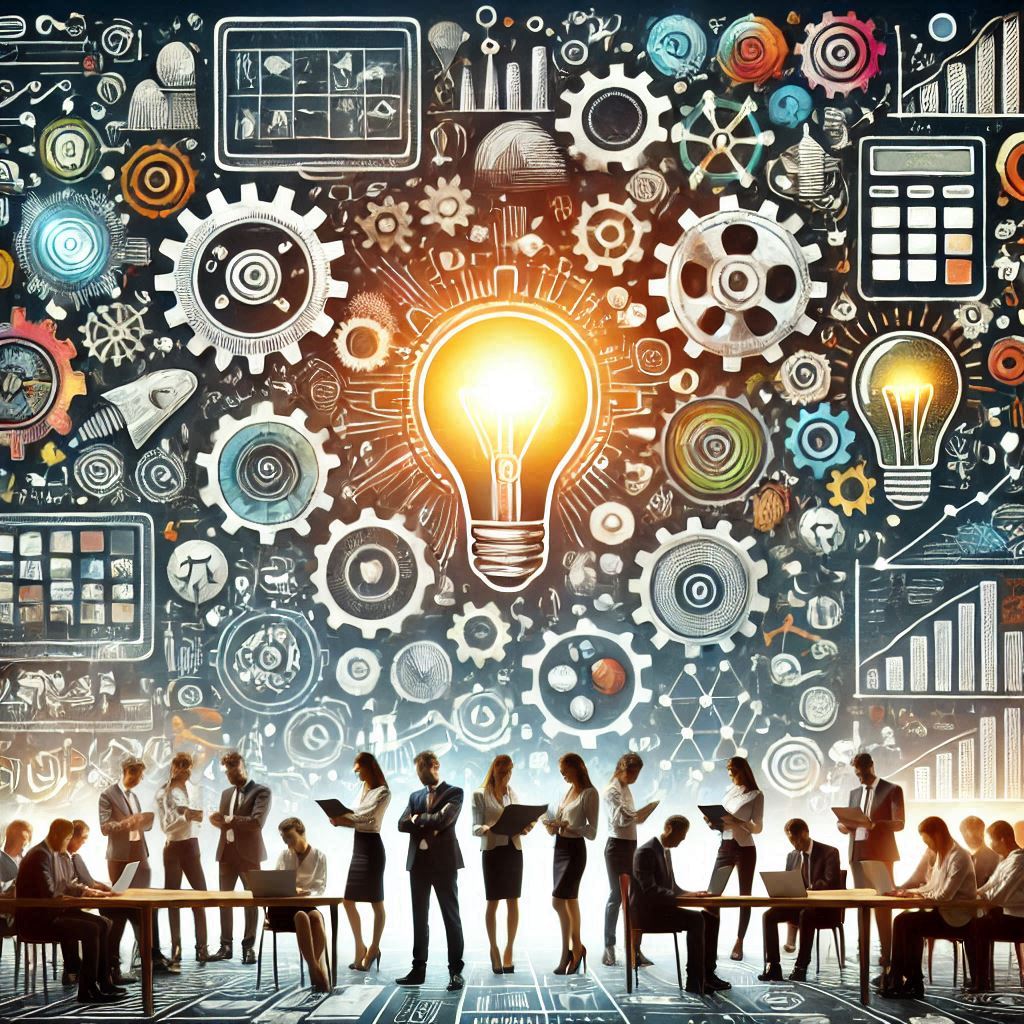 FRAMEWORK
Software
Installation to all vehicles – Road, Rail and Air
PMIS systems
GIS/GPS/CCTVs
Dashboard for real time monitoring systems
Hardware 
Equipment for installation to vehicles
Installation across the country for each category of transport
REQUIREMENTS
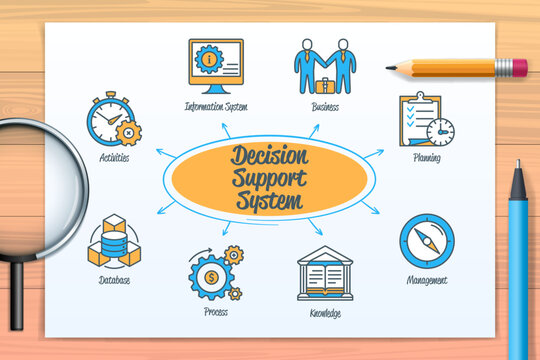 Integration
Climate Change
Reduction of Carbon Footprint
Sustainable Development Goals
Contributing to Net Zero National Targets
Personnel 
Highway and Safety Engineers
IT Specialists – software and hardware
Environment Specialists
Social/Gender Specialists
Procurement Specialist
Decision Support Systems

Online monitoring systems
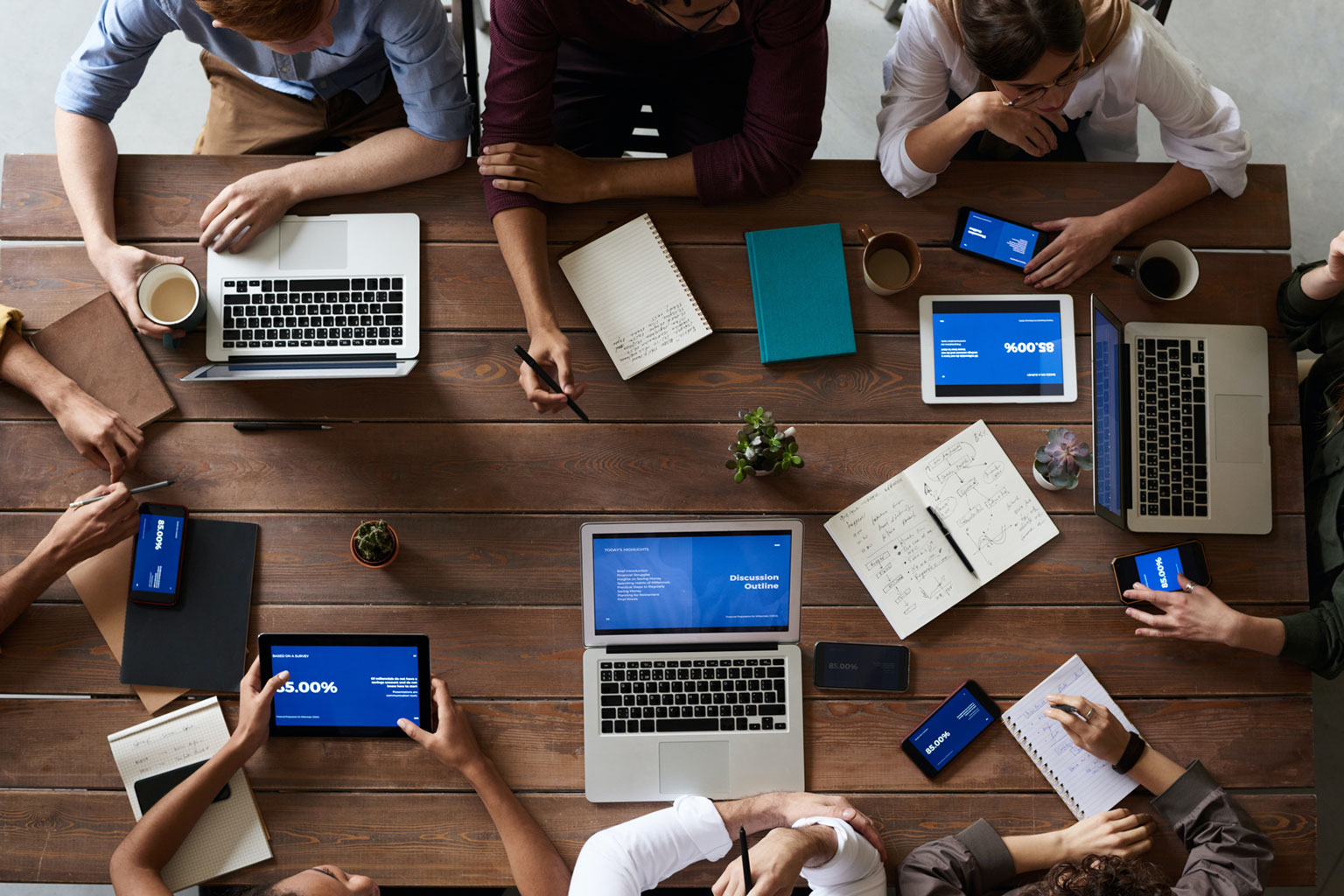 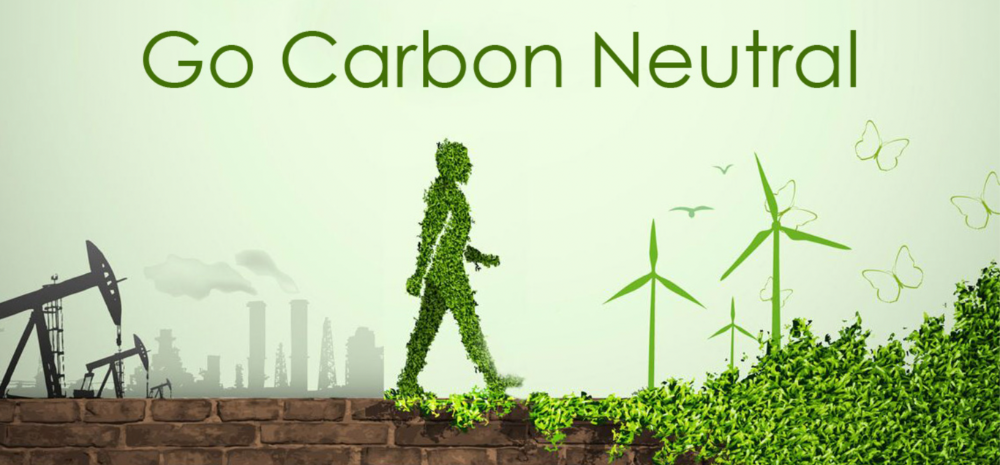 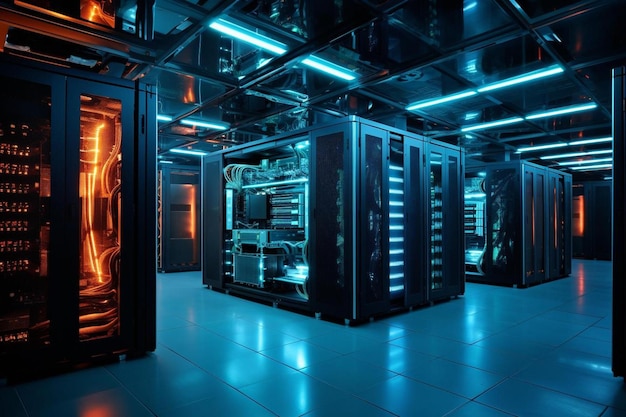 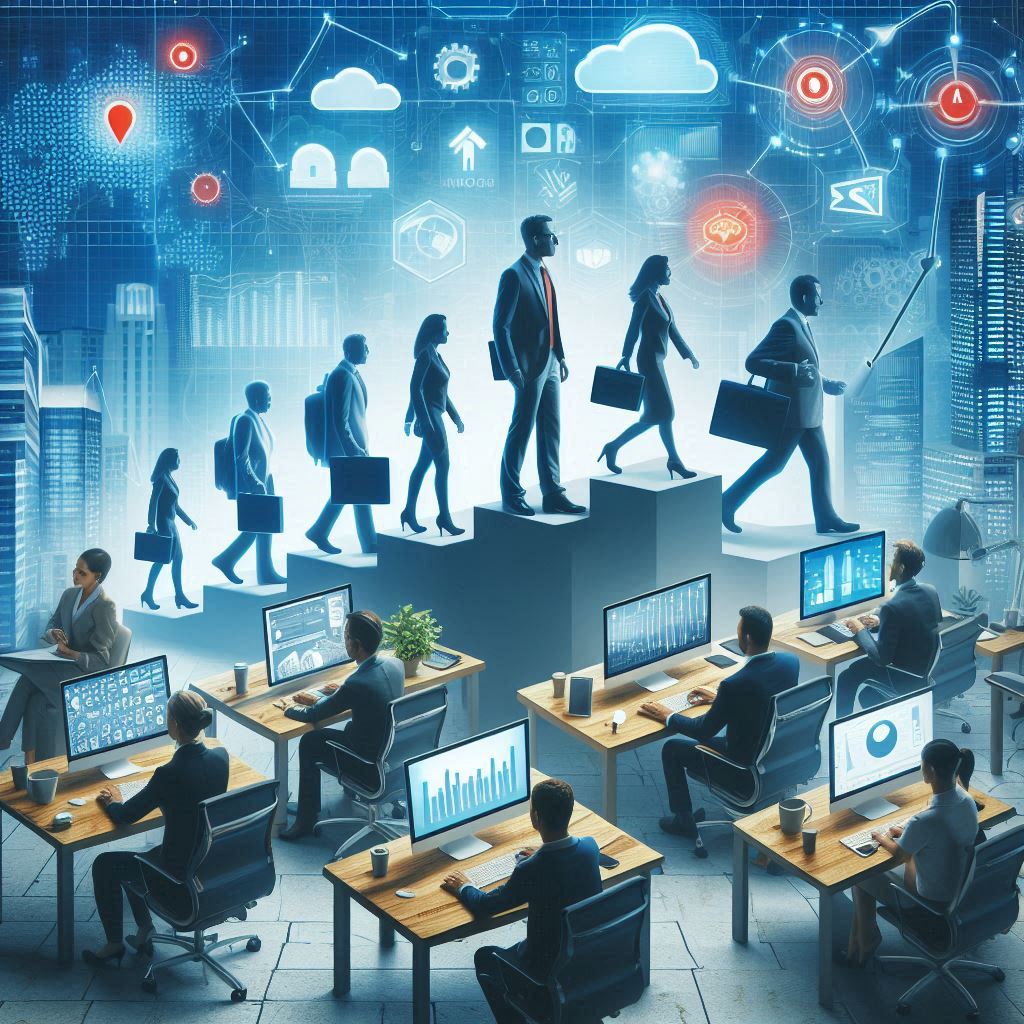 KEY COMPONENTS OF ITS / MODULES
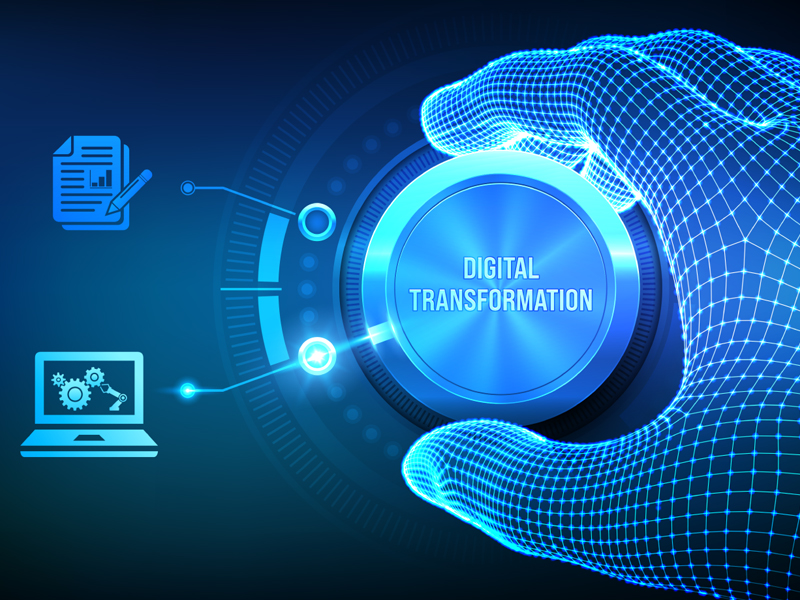 KEY COMPONENTS OF ITS / MODULES
Logistics Parks
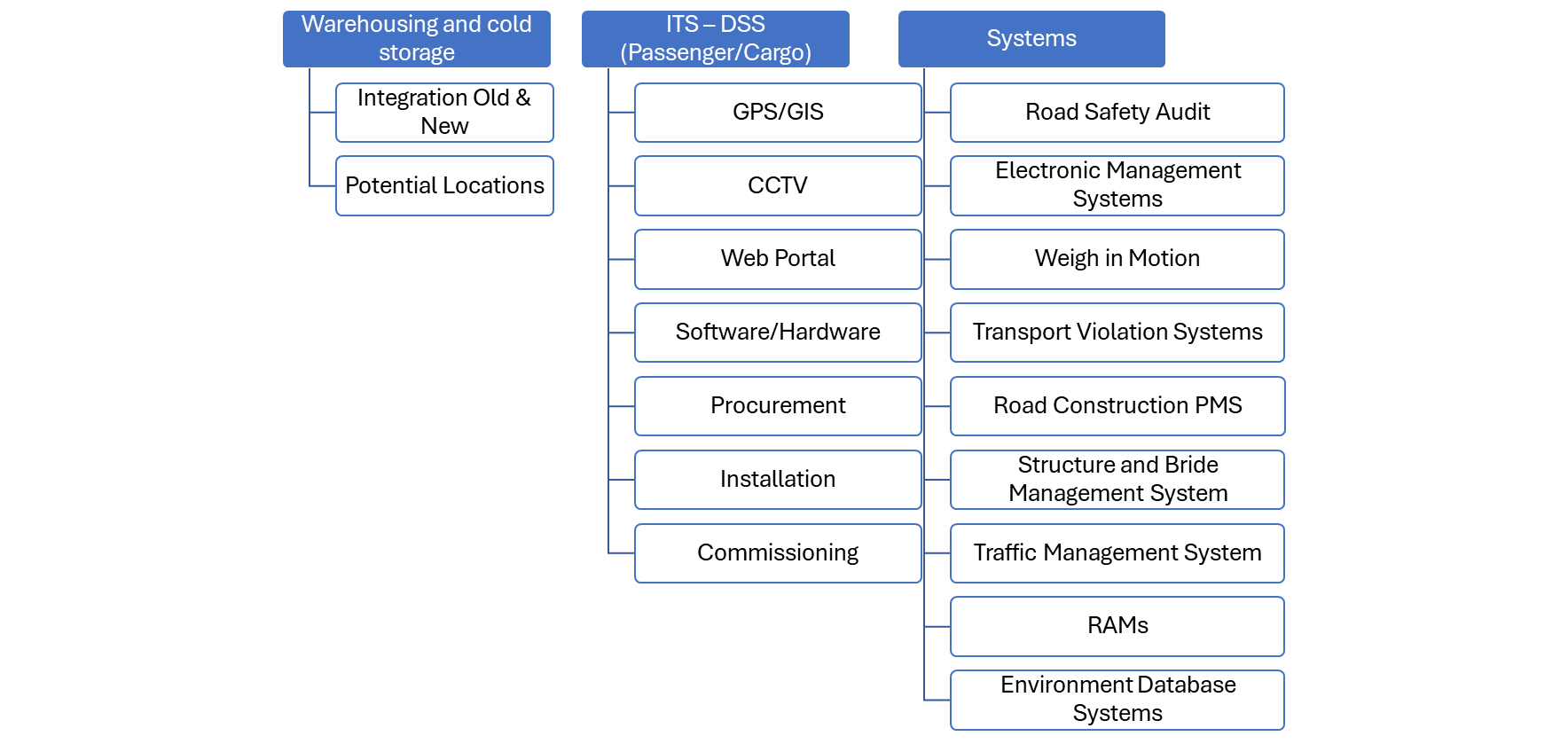 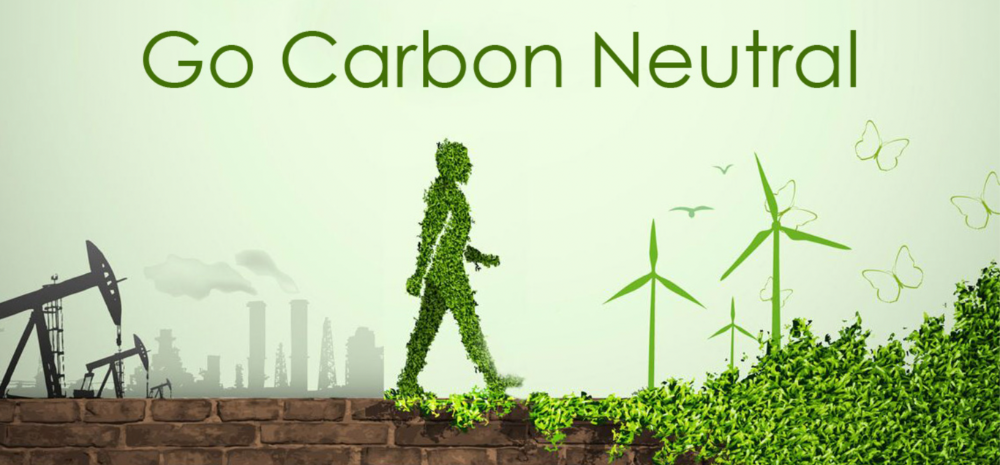 CLIMATE CHANGE
SCOPE FOR INTEGRATION OF CLIMATE CHANGE AND SDGs
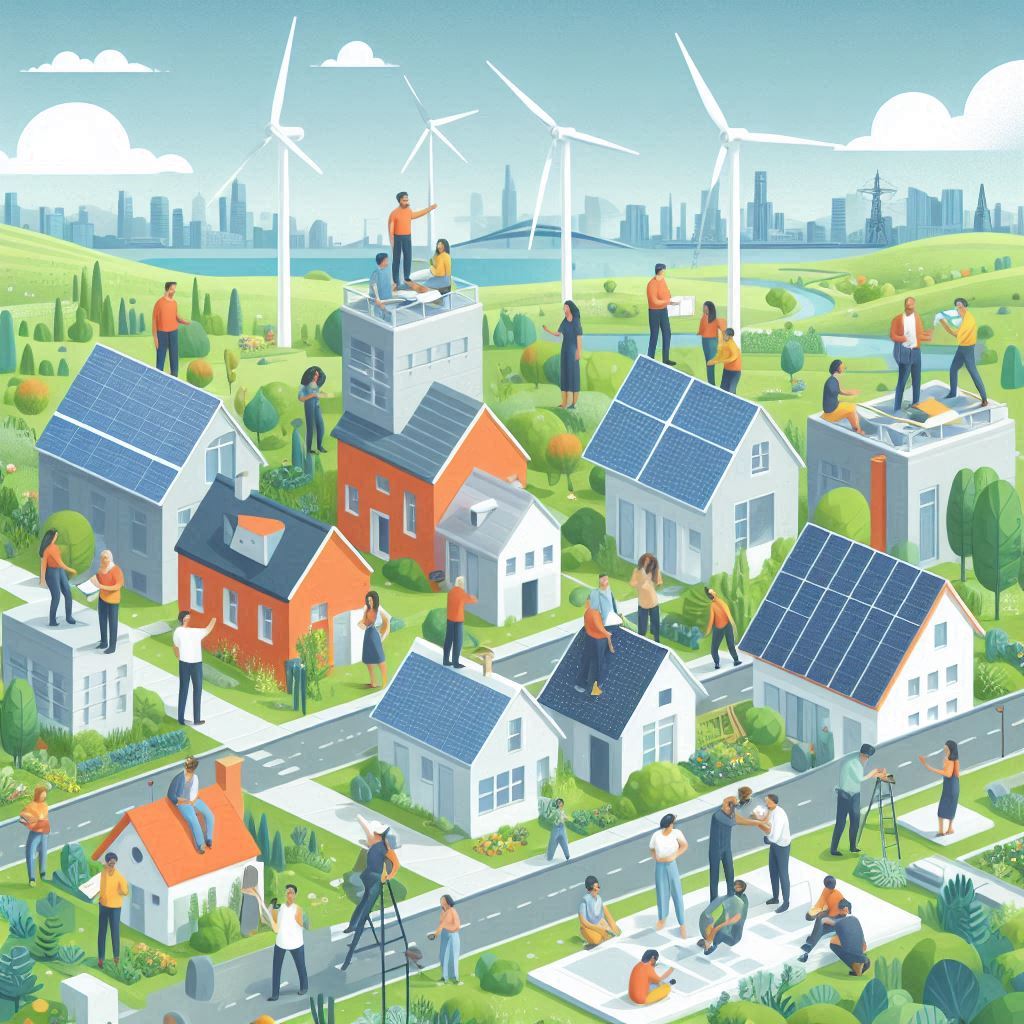 CLIMATE CHANGE
SCOPE FOR INTEGRATION OF CLIMATE CHANGE AND SDGs
Climate Change
Innovation
Promote Electric Vehicles
Invest in public transportation
Implement smart traffic management
Encourage shared mobility services
Enable remote work and telecommuting
Reducing Carbon Footprint
Promote Energy-Efficient Technologies
Carbon pricing and Regulation
Support Research & Development
Raise awareness and education
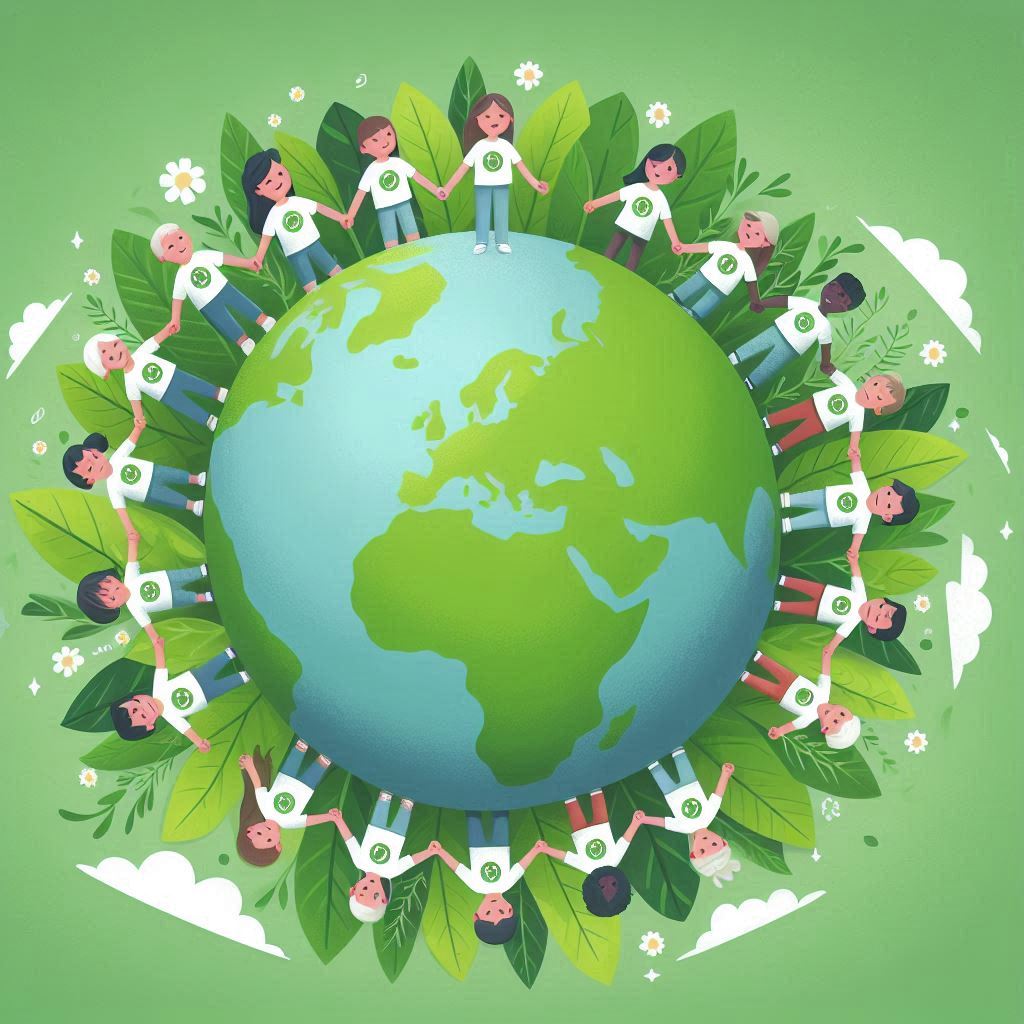 CLIMATE CHANGE
SCOPE FOR INTEGRATION OF CLIMATE CHANGE AND SDGs
Policy & Advocacy
Setting emission reduction targets
Regulating emissions
Investing in sustainable infrastructure 
Addressing Equity & Accessibility
Monitoring Accountability
Aligning with SDGs
Goals 3, 7, 8. 9, 11, 12, 13, 17
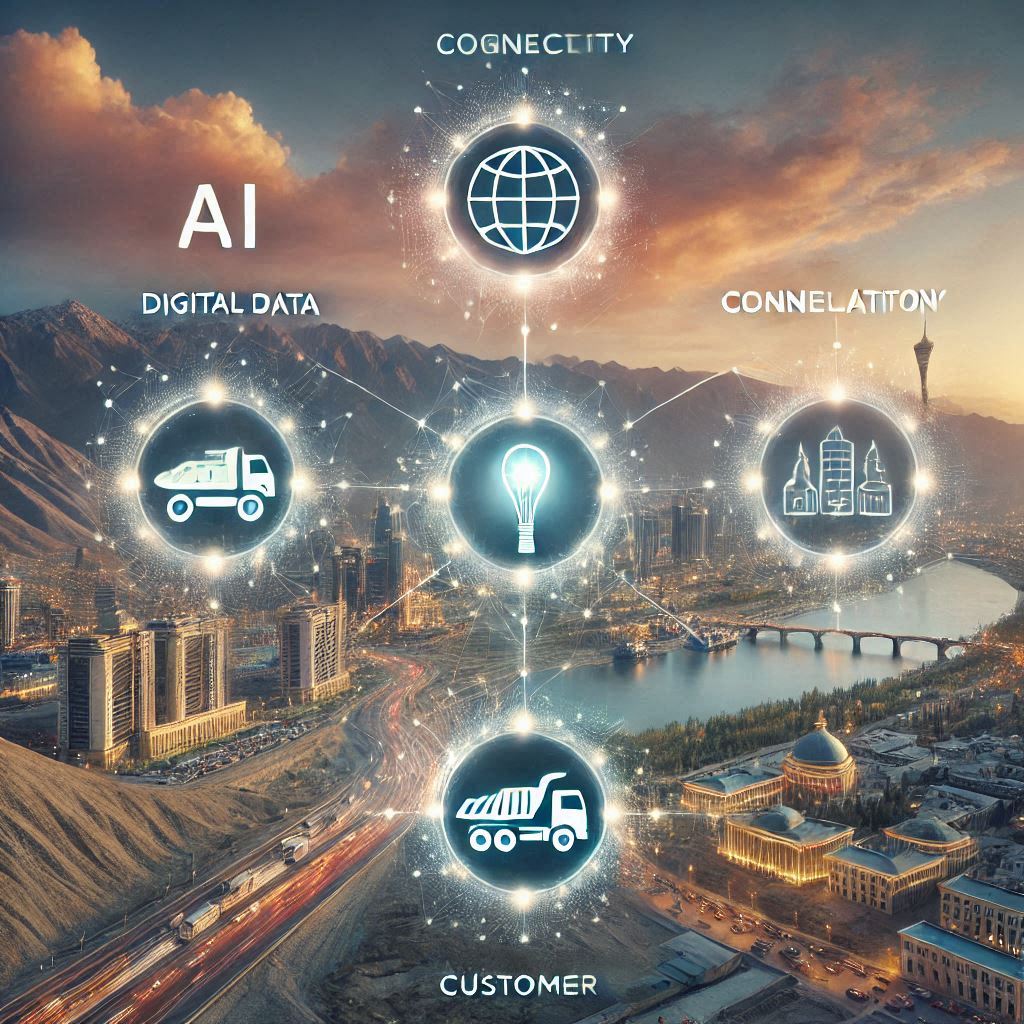 Four levers
Four levers of digital transformation
Four levers
Automation:
Four levers of digital transformation
Automated Command control Centre
Digitalized Control and Command systems
Electronic signalling
Digitalized Telecom system
Digitalized energy control system
Self-learning systems and AI applications
Digital Data:
Common data base
Big data analytics
Asset inventory management
Monitoring of assets
Forecasting of infrastructure condition
Digital Customer Access:
Electronic Passenger information system
Electronic Freight transport information
Electronic reservation and ticketing
On-time time table information
Digitalized Customer platforms
Infotainment; WiFi in trains, bus stations airport etc.
Connectivity:
Fiber Optic Cable
Internet of Things (IoT)
Cloud Computing
Operations Control for stations and train staff
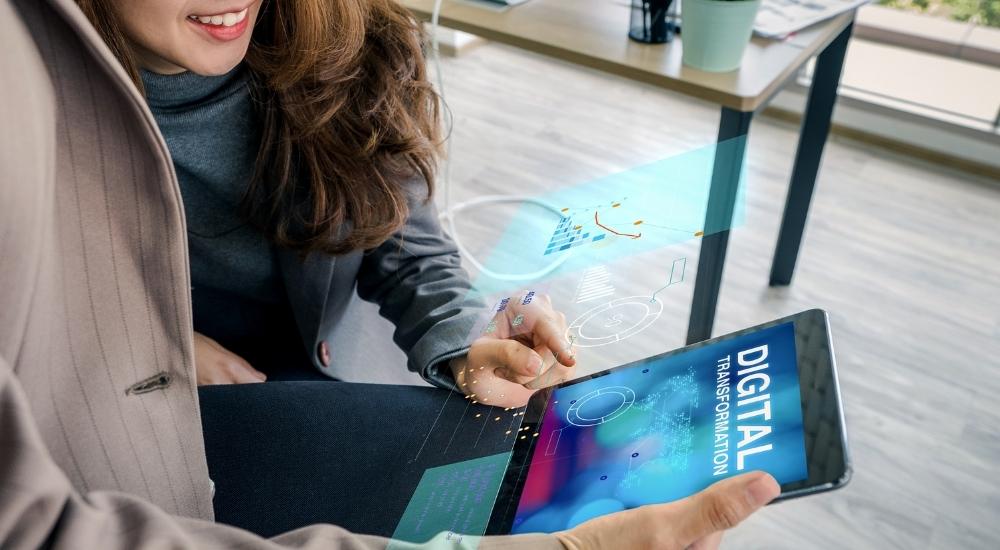 CHALLENGES
Digital transformation brings numerous benefits, but it also comes with its own set of challenges. Here are some key challenges organizations often face:
Lack of Clear Vision and Strategy: 
Resistance to Change:
Technology Complexity: 
Skills Gap:
Siloed Organizational Structures: 
Resource Constraints
Cybersecurity Risks: 
Data Management: 
Regulatory Compliance: 
Customer Expectations: 
Cultural Mindset:
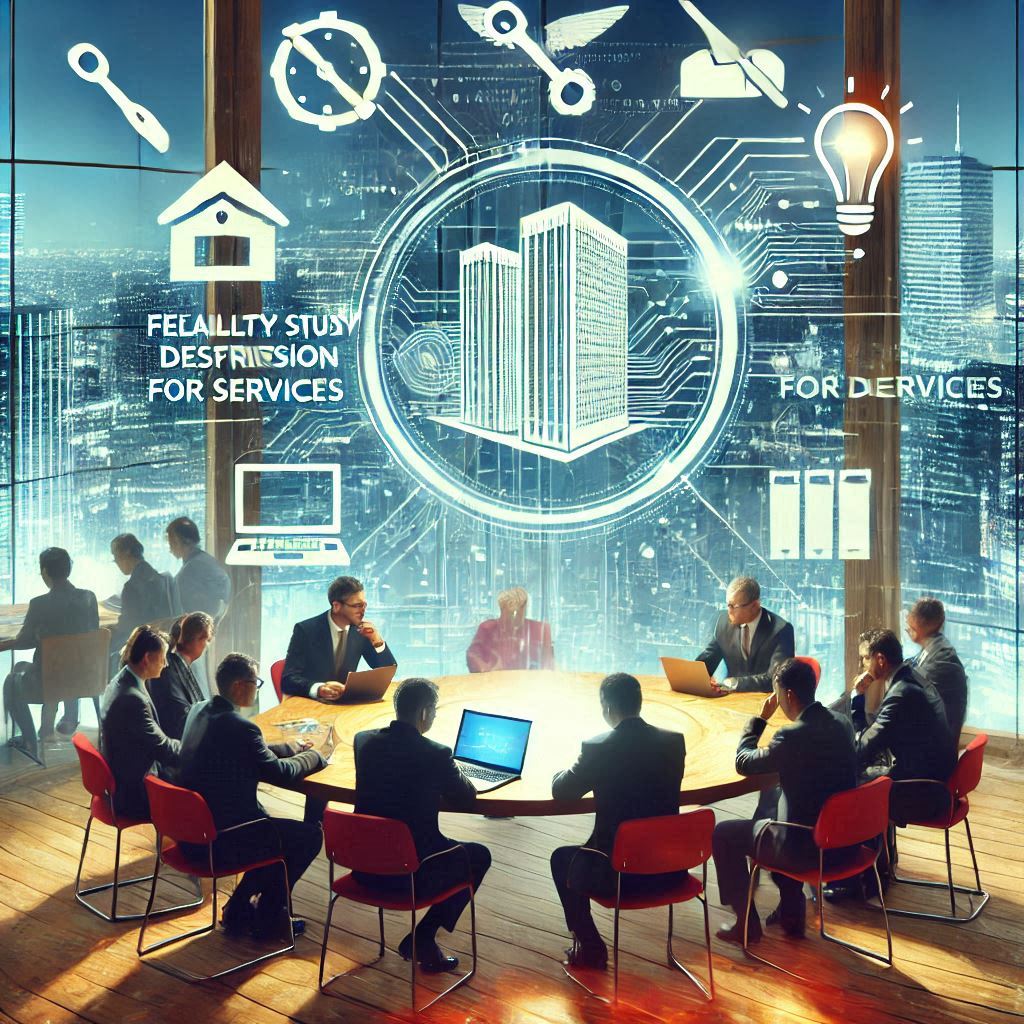 FEASIBILITY STUDY OUTLINE
Road Map
Multi-modal transport system to support an integrated economy
ITS Strategy
Support Transport Infrastructure
Schedule
Time frame & Deliverables
APPROACH
Digitalisation and ITS Strategy
Concept of Operations for the Multi-modal Network
The role of Technology in the Operation of the Multi-modal Network
Create Digitalisation Roadmap and Plan
Create ITS Roadmap and Plan
Detailed Network Plan
Build and Calibrate a Macroscopic model of the selected Multi-modal Network
Carry out gap analysis with respect to the current network
Create Infrastructure Development Roadmap
Multi-modal Network Analysis
Collect data
Identify multi-modal network configurations 
Carry out Preliminary Modelling
Select the Preferred Network Configuration through stakeholder consultation
Logistics & Mobility Strategy
Propose Goods & People Mobility strategy
Propose a digitalisation strategy for people and logistics movement
Obtain stakeholder buy-in of the Strategy
Context Identification
Collect sector-wise data on category of goods and people Mobility
Physical Infrastructure Situational Analysis
Digital Infrastructure Situational Analysis
16
CONTEXT IDENTIFICATION – Physical & Economic
17
CONTEXT IDENTIFICATION – Digital & Virtual
18
LOGISTICS & DIGITALISATION STRATEGY
Digital Infrastructure
Transport & Logistics
19
MULTIMODAL NETWORK ANALYSIS
20
DETAILED NETWORK PLAN
21
DIGITALISATION & ITS STRATEGY
22
DELIVERABLES
23
FEASIBILITY STUDIES – DURATION IN WEEKS
24
DELIVERABLES
25
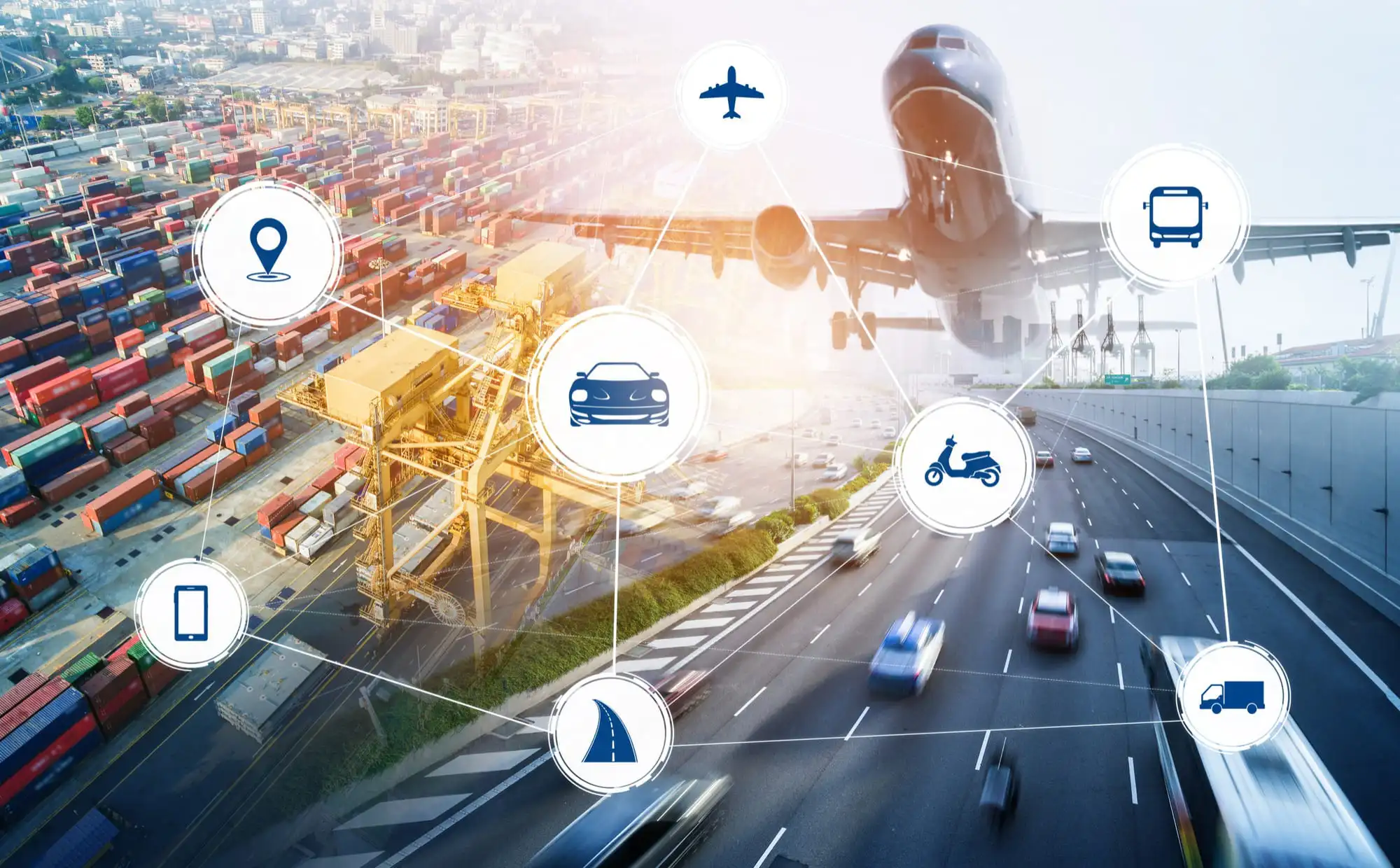 THANK YOU
DTS
Connecting to the Future